REGULASI & PERATURAN DALAM PELAYANAN KEBIDANAN
ASMAH SUKARTA,S.ST.,M.Kes
Regulasi adalah suatu peraturan yang dibuat untuk membantu mengendalikan suatu kelompok, lembaga/ organisasi, dan masyarakat demi mencapai tujuan tertentu dalam kehidupan bersama, bermasyarakat, dan bersosialisasi
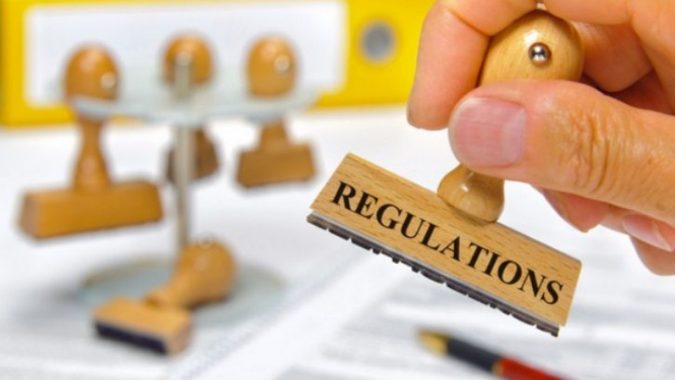 Tujuan dibuatnya regulasi atau aturan adalah untuk mengendalikan manusia atau masyarakat dengan batasan-batasan tertentu.
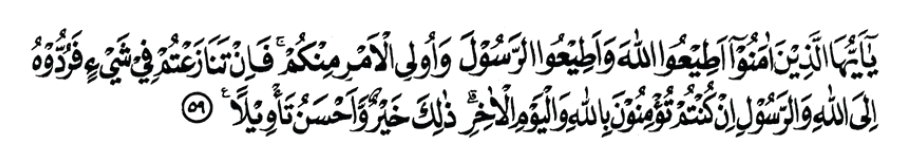 “Wahai orang-orang yang beriman. Taatilah Allah dan taatilah Rasul (Muhammad), dan Ulil Amri (pemegang kekuasaan)) di antara kamu. Kemudian, jika kamu berbeda pendapat tentang sesuatu, maka kembalikanlah kepada Allah (al-Qur’an) dan Rasul (sunnahnya), jika kamu beriman kepada Allah dan hari kemudian. Yang demikian itu lebih utama (bagimu) dan lebih baik akibatnya.”
 (Q.S.an-Nisā/4:59)
Sesuai dengan UU No.36 tahun 2014 tentang TENAGA KESEHATAN, Bidan dalam menjalankan praktik profesinya sesuai pasal:
Pasal 11:
       Ayat 1 tenaga Kesehatan dikelompokkan ke dalam:
	a. tenaga Medis
	b. Tenaga psikologi klinik
	c. Tenaga Keperawatan
	d. TENAGA KEBIDANAN
	e. Tenaga Kefarmasian
	f.  Tenaga Kesehatan Masyarakat
	g. Tenaga Kesehatan Lingkungan
	h. Tenaga Gizi
	i. Tenaga Keterapian Fisik
	j. Tenaga Keteknisian Medis
	k. Tenaga Teknik Biomedik
	l. Tenaga Kesehatan Tradisional dan
	m. Tenaga Kesehatan lain
PROFESI BIDAN
Pasal 60:
    Tenaga Kesehatan bertanggung jawab untuk :
Mengabdikan diri sesuai dengan bidang keilmuan yang dimiliki
Meningkatkan kompetensi
Bersikap&berperilaku sesuai dengan etika profesi
Mendahulukan kepentingan masyarakat daripada kepentingan pribadi atau kelompok
Melakukan kendali mutu pelayanan & kendali biaya dalam menyelenggarakan upaya kesehatan
UU No.36 TAHUN 2014 tentang Tenaga Kesehatan
Pasal 61:
Dalam menjalankan praktik, tenaga Kesehatan yang memberikan pelayanan langsung kepada penerima penerima pelayanan Kesehatan harus melaksanakan upaya terbaik untuk kepentingan penerima pelayanan Kesehatan dengan tidak menjanjikan hasil
Dalam menjalankan praktiknya BIDAN WAJIB MEMILIKI
KEMAMPUAN YANG DIMILIKI SESEORANG TENAGA KESEHATAN BERDASARKAN ILMU PENGETAHUAN, KETERAMPILAN DAN SIKAP PROFESIONAL UNTUK DAPAT MENJALANKAN PRAKTIK (UU NO.36 TAHUN 2014)
1KOMPETENSI
KOMPETENSI BIDAN DIATUR DIDALAM KEPUTUSAN MENTERI KESEHATAN REPUBLIK INDONESIA NOMOR HK.01.07/MENKES/320/2020 TENTANG STANDAR PROFESI BIDAN Ditetapkan di Jakarta pada tanggal 15 Mei 2020
Manfaat penyusunan Standar Kompetensi Bidan adalah:
1. Bidan :
Pedoman dalam pelaksanaan praktik kebidanan; 
Alat ukur kemampuan diri. 
2. Organisasi Profesi:
Standarisasi kompetensi Bidan; 
Dasar referensi pengembangan profesi Bidan.
3. Asosiasi Institusi Pendidikan Kebidanan “
Dasar referensi penyelenggaraan dan pengembangan pendidikan kebidanan
MANFAAT PENYUSUNAN STANDAR KOMPETENSI BIDAN
4. Pemerintah/Pengguna:
Referensi dalam menentukan remunerasi profesi Bidan;
Dasar pengaturan dalam pendayagunaan Bidan di seluruh lini pelayanan kesehatan; 
Sebagai acuan jenjang karier Bidan. 
5. Masyarakat :
Memperoleh gambaran tentang profesi Bidan; 
Menentukan pilihan dalam memperoleh pelayanan kebidanan
MANFAAT PENYUSUNAN STANDAR KOMPETENSI BIDAN
Skema Area Kompetensi Bidan
Area Kompetensi Bidan: 1. Etik Legal dan Keselamatan Klien
 2. Komunikasi Efektif 
3. Pengembangan Diri dan Profesionalisme
 4. Landasan Ilmiah Praktik Kebidanan
 5. Keterampilan Klinis dalam Praktik Kebidanan
 6. Promosi Kesehatan dan Konseling
 7. Manajemen dan Kepemimpinan
Kompetensi Bidan
Pelayanan Kebidanan berkualitas
TENAGA KESEHATAN MEMILIKI KUALIFIKASI MINIMUN D3 KECUALI TENAGA MEDIS (UU NO.36/2014)
2 KUALIFIKASI
Dalam menjalankan Praktik Bidan harus KOMPETEN yang dibuktikan dengan SERTIFIKAT KOMPETENSI atau SERTIFIKAT PROFESI
Sertifikat tersebut diperoleh melalui proses SERTIFIKASI oleh Perguruan Tinggi dan Pelaksanaannya BEKERJASAMA dengan ORGANISASI PROFESI, LEMBAGA PELATIHAN atau LEMBAGA SERTIFIKASI YANG TERAKREDITASI
3SERTIFIKASI
Kebijakan UJI KOMPETENSI dan PENERBITAN SERTIFIKAT KOMPETENSI diatur dalam :
UU NO.12 TAHUN 2012 tentang Pendidikan Tinggi
UU no.36 tahun 2014 tentang KESEHATAN
REGISTRASI adalah pencatatan resmi terhadap BIDAN yang telah memiliki SERTIFIKAT KOMPETENSI Kebidanan yang telah mempunyai kualifikasi tertentu lainnya serta diakui secara hukum untuk menjalankan Praktik Kebidanan

STR berlaku 5 Tahun
Kebijakan PP IBI untuk RESERTIFIKAT  dilakukan melalui PENILAIAN PORTO POLIO (25 Kredit profesi dalam 5 tahun) sekarang diisi secara online melalui CPD(Continuing Professional Development)
Registrasi Nakes DIATUR pada PERMENKES NO.83 tahun 2019
4REGISTRASI
Setiap tenaga Kesehatan yang praktik harus memiliki IZIN ( UU No.36 tahun 2014), pasal 46
Izin Praktik diberikan dalam bentuk SURAT IZIN PRAKTIK BIDAN (SIPB)
SIPB diberikan OLEH Pemerintah Daerah Kabupaten/Kota atas rekomendasi pejabat Kesehatan yang berwenang di Kabupaten/Kota tempat Nakes menjalankan praktik
5 LISENSI/IZIN
Peraturan Perundang-undangan terkait PROFESI BIDAN
UU no.36 tahun 2009 tentang KESEHATAN  sebagai Landasan Hukum Utama bagi penyelenggara Keshatan di Indonesia
UU no. 36 tahun 2014 tentang TENAGA KESEHATAN
	Bertujuan:
	a. memenuhi kebutuhan masyarakat akan tenaga Kesehatan
	b. mendayagunakan nakes sesuai dengan kebutuhan masyarakat
	c. memberikan perlindungan kepada masyarakat dalam menerima yankes
	d. mempertahankan & meningkatkan mutu Kesehatan
	e. memberika kepastian hukum kepada masyarakat & NAKES
Peraturan Perundang-undangan terkait PROFESI BIDAN
3. Peraturan Pemerintah no.61 tahun 2014 tentang KESEHATAN REPRODUKSI (Acuan Bidan dalam pelayanan Kesehatan reproduksi)
4. Peraturan Presiden no.12 tahun 2013 tentang Jaminan Kesehatan Nasional
5. KEPMENKES no.320 tahun 2020 tentang Standar Profesi Bidan:
Bertujuan menjamin pelayanan yang aman dan berkualitas sebagai landasan untuk Standarisasi dan Perkembangan Profesi
Sebagai acuan untuk melakukan segala Tindakan dan asuhan yang diberikan bidan dalam seluruh aspek pengabdian profesinya kepada individu, keluarga dan masyarakat
Peraturan Perundang-undangan terkait PROFESI BIDAN
Acuan dalam Proses Pengambilan Keputusan dan Tindakan yang dilakukan oleh bidan sesuai dengan wewenang dan ruang lingkup praktiknya berdasarkan ilmu dan kebidanan, mulai darii Pengkajian, Perumusan Diagnosa dan atau Masalah Kebidanan, Perencanaan, Implementasi, Evaluasi dan Pencatatan Asuhan Kebidanan
6. KepMenKes n0.938 tahun 2007 tentang Standar Asuhan Kebidanan
Peraturan Perundang-undangan terkait PROFESI BIDAN
7. Permenkes no.28 tahun 2017 tentang Izin & penyelenggaraan praktik bidan
8. KEPMENKES no,229 tahun 2010 tentang Pedoman Asuhan kebidanan Masa Perimenopause
9. Kepmenkes no.230 tahun 2010 tentang Pedoman Rawat Gabung Ibu dan Bayi:
Sebagai acuan bagi bidan dalam mengelola pelayanan rawat gabung
Sebagai bahan rujukan dalam melaksanakan bimbingan & pembinaan bagi bidan & fasilitas pelayanan Kesehatan dalam penerapan pelayanan rawat gabung
Sebagai dasar pertimbangan dalam melaksanakan audit evaluasi pelayanan rawat gabung
Peraturan Perundang-undangan terkait PROFESI BIDAN
10. 	Permenkes no.43 tahun 2019 tentang PUSKESMAS (sebagai acuan bidan dalam penyelenggaraan pelayanan Kesehatan di Puskesmas)
11. Permenkes no.59 tahun 2014 tentang STANDAR TARIF YANKES dalam penyelenggaraan program jaminan kesehatan
12.PERMENPAN RB no.36 tahun 2019 tentang Jabatan Fungsional Bidan & angka kreditnya
13. PERMENPAN RB no.13 tahun 2019 tentang Pengusulan, penetapan dan pembinaan jabatan Fungsional PNS
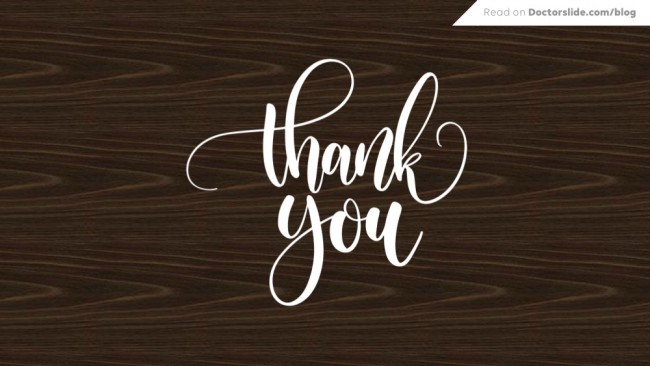